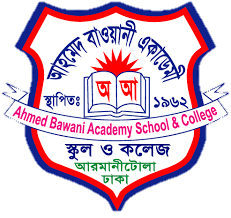 MY 
PRESENTATION 
BOOK
স্বাগতম
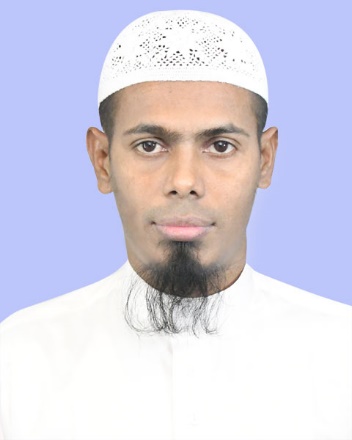 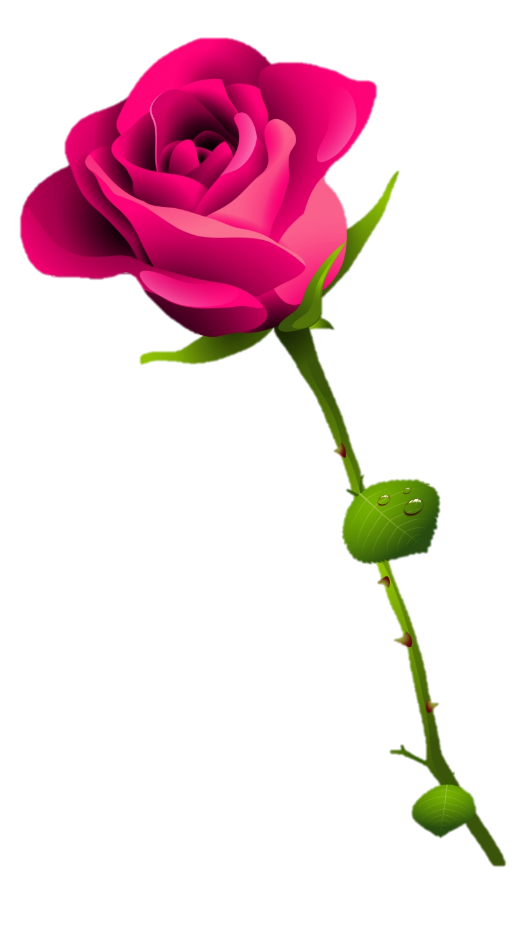 মোঃ কামাল হোসেন         
সহকারি শিক্ষক (ব্যবসায় শিক্ষা)          
আহমেদ বাওয়ানী একাডেমী স্কুল ও কলেজ 
আরমানিটোলা, ঢাকা-১১০০।          
মোবাইলঃ ০১৮৮২১২৪৫৪৩        ইমেইলঃmdkamalhossen1985@yahoo.com
Page 01
ছবিগুলো দেখো
পাঠ পরিচিতি
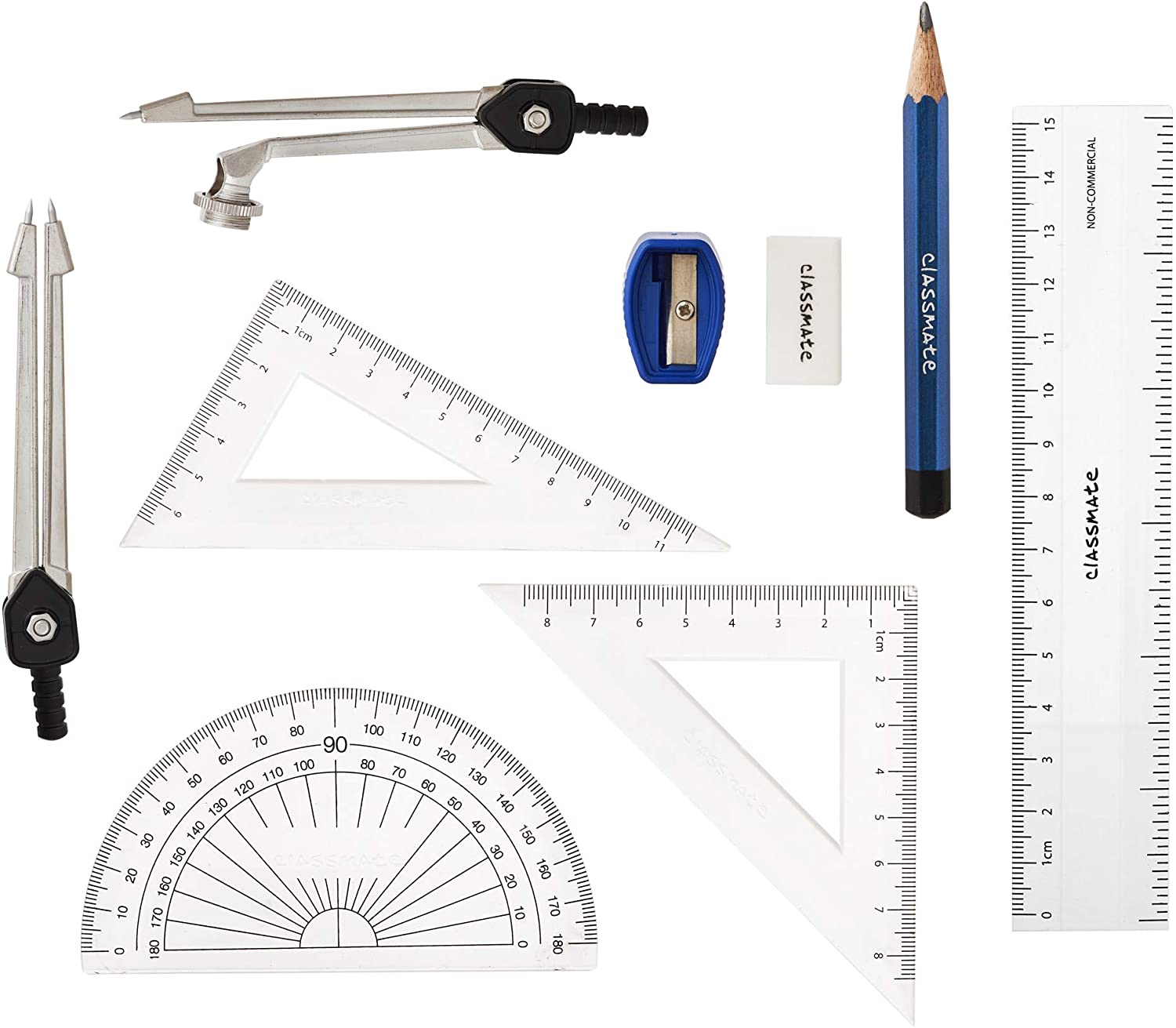 শ্রেণিঃ তৃতীয়  
বিষয়ঃ প্রাথমিক গণিত 
অধ্যায়ঃ ১০
পাঠের শিরোনামঃ জ্যামিতি
সময়ঃ ৩০ মিনিট  
তারিখঃ ০৩/০৬/২০২১
Page 02
Page 03
শিখনফল
আজকের পাঠ
এই পাঠ শেষে শিক্ষার্থীরা ...
১। বিন্দু, রেখা, তল, কোণ ও সমকোণ এর সংজ্ঞা বলতে পারবে। 
২। বিন্দু, রেখা, তল, কোণ ও সমকোণ এর চিত্র অঙ্কন করতে পারবে।
জ্যামিতি
Page 04
Page 05
বিন্দু: 
যার দৈর্ঘ্য, প্রস্থ, 
উচ্চতা, বেধ কিছুই 
নেই শুধুমাত্র অবস্থান 
আছে তাকে বিন্দু 
বলে।
A
চিত্রে- A একটি বিন্দু
Page 06
Page 07
রেখা: 
যার দৈর্ঘ্য আছে 
কিন্তু প্রস্থ ও বেধ বা 
উচ্চতা নেই তাকে 
রেখা বলে।
A
B
চিত্রে- AB একটি রেখা
Page 08
Page 09
B
A
তল: 
যার দৈর্ঘ্য ও প্রস্থ 
আছে কিন্তু বেধ বা 
উচ্চতা নেই তাকে 
তল বলে।
F
E
D
C
G
H
চিত্রে- ABCD একটি তল
Page 10
Page 11
কোণঃ
যদি দুইটি সরলরেখা 
পরস্পরের সাথে 
কোনো বিন্দুতে 
মিলিত হয়, তবে 
মিলিত বিন্দুতে 
কোণ উৎপন্ন হয়।
A
C
B
চিত্রে- ABC একটি কোণ
Page 12
Page 13
সমকোণ: 
যে কোণের পরিমাণ 
৯০ ডিগ্রি তাকে 
সমকোণ বলে। 
অর্থাৎ ৯০ ডিগ্রি 
পরিমাণ কোণকে 
সমকোণ বলে।
A
B
C
চিত্রে- ABC একটি সমকোণ
Page 14
Page 15
একক কাজ
দলীয় কাজ
যোগ করঃ
অঙ্কিত কোণের শীর্ষবিন্দু 
কয়টি?
রেখার প্রান্ত বিন্দু কয়টি?
উত্তরঃ রেখার কোনো 
প্রান্ত বিন্দু নেই।
উত্তরঃ অঙ্কিত কোণের 
শীর্ষবিন্দু একটি।
Page 16
Page 17
অঙ্কিত ঘনবস্তুর তলগুলো 
কী কী?
দলীয় কাজ
অঙ্কিত ঘনবস্তুর তলগুলো হলো-
একটি ঘনবস্তুর কয়টি 
তল?
E
F
B
A
G
H
A
C
D
উত্তরঃ একটি ঘনবস্তুর 
ছয়টি তল।
B
A
E
F
D
E
B
H
F
C
D
C
G
H
G
Page 18
Page19
মূল্যায়ন
উত্তরঃ ABC 
সমকোণের B 
কোণের পরিমাণ 
৯০ ডিগ্রি।
ABC সমকোণের 
B কোণের পরিমাণ 
কত?
Page 20
Page21
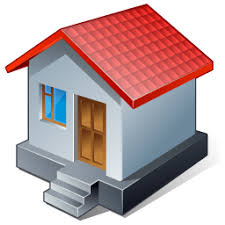 বাড়ির কাজ
১। বিন্দু, তল, রেখা, 
কোণ ও সমকোণ কাকে 
বলে?
২। বিন্দু, তল, রেখা, 
কোণ ও সমকোণ অঙ্কন 
কর।
Page 22
THANK YOU